Лекция 14 
Магнитное  и  электрическое  поле в  веществе
1
*) § 17. Магнитное поле в веществе
а) Среды нет:
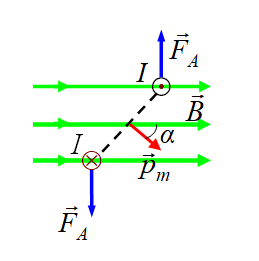 17.1. Магнитный диполь
Rem:
“пробный виток”
ориентируется:
б) В веществе:
Магнитный диполь ориентируется по полю !
(Опр.) Элементарным  магнитным диполем  называется  виток с током  малых размеров (аналог электрического диполя)
– результирующее  поле  молекулярных  токов  вещества
( элементарных магнитных диполей pm  )
I
17.2. Намагничивание вещества
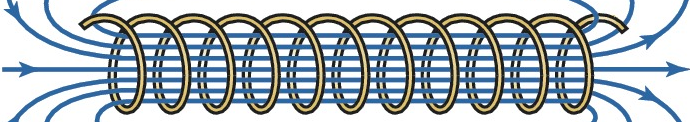 ( 0nI ) – определяется “сторонними токами”
Эксперимент:
17.3.2.  Диамагнетики    ( Au, Cu, Pb, … )
(Опр.) магнитная проницаемость среды:
17.3. Виды  магнетиков
“Домены”
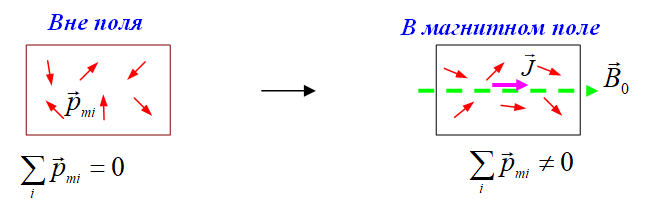 (  10-6 – 10-5 м)

  > 0,     > 1
“Ларморова  прецессия”
 атомных  орбиталей
17.3.1.  Парамагнетики ( Al, Pt, FeCl3, … )
  < 0,     < 1
Индуцированный (наведённый)  
магнитный  момент  атомов
17.3.3.  Ферромагнетики    ( Fe, Ni, Co, … )
  >> 1
?
Объясняет  только  квантовая  механика
!
17.3.1.  Диамагнетики    ( Au, Cu, Pb, … )
“Наведённый” магнетизм:
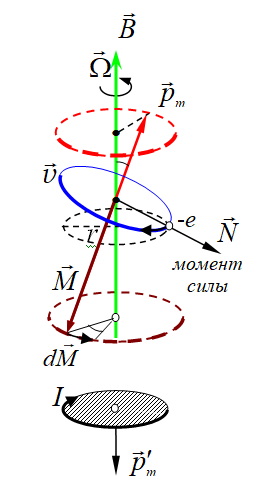 “Ларморова  прецессия”
 атомных  орбиталей
“Домены”
(  10-6 – 10-5 м)
  < 0,     < 1
Индуцированный (наведённый)  
магнитный  момент  атомов
17.3.3.  Ферромагнетики    ( Fe, Ni, Co, … )
?
  >> 1
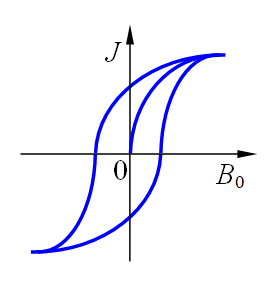 !
Объясняет  только  квантовая  механика
Магнитный “гистерезис”
( «Демо»: “Шумы Баркгаузена” )
W, a.u.
ms = +1/2
+1/2gBB0
W = gBB0
ms = –1/2
–1/2gBB0
P/P0, %
B0, a.u.
100
50
0
B0, a.u.
Bрез
**)  ЭПР – “Электронный парамагнитный резонанс”
В основе “эффект Зеемана” – расщепление  энергетических  уровней  атомов во  внешнем  магнитном  поле:
Завойский ,  1944 г.
Условие резонанса:
“Магнетон Бора”
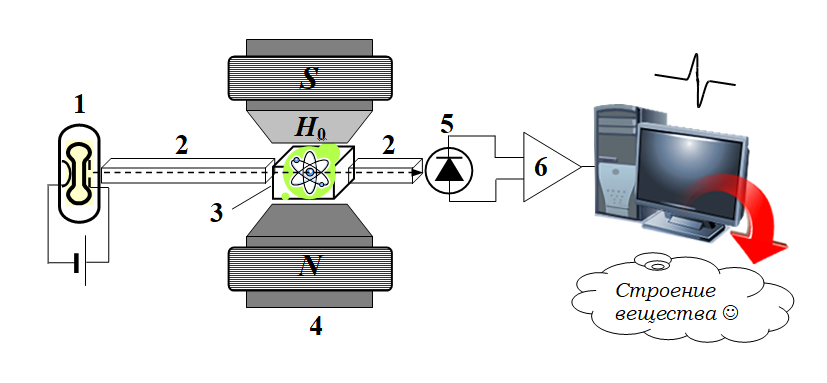 B0  5 Тл
полезный сигнал
положение  и форма  линий;
      тонкое  и 
сверхтонкое 
расщепление              
g-фактор, 
…
генератор СВЧ
детектор СВЧ
  10 ГГц
образец
электромагнит
5
“Гиромагнитное отношение”
“Идеальный диамагнетизм” – “магнитная левитация”
“гроб Магомета” – эффект Мейснера
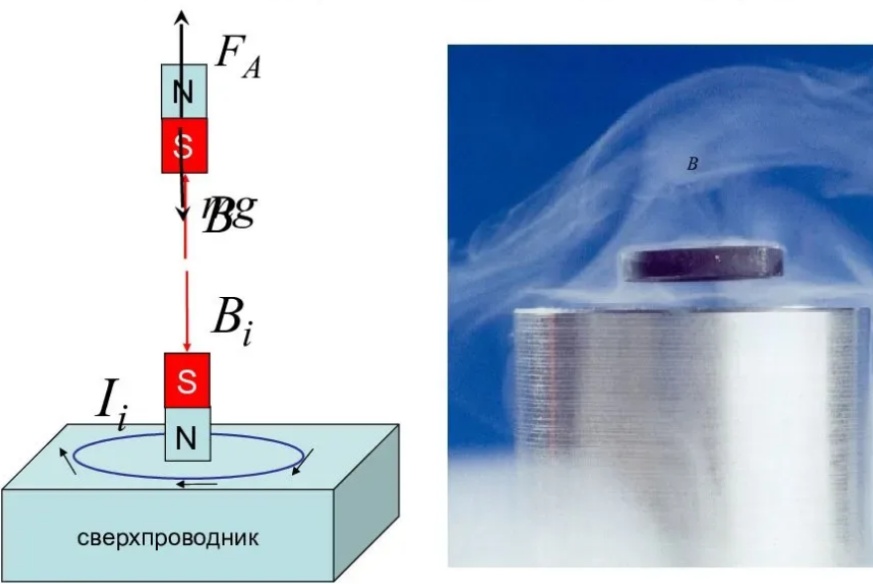 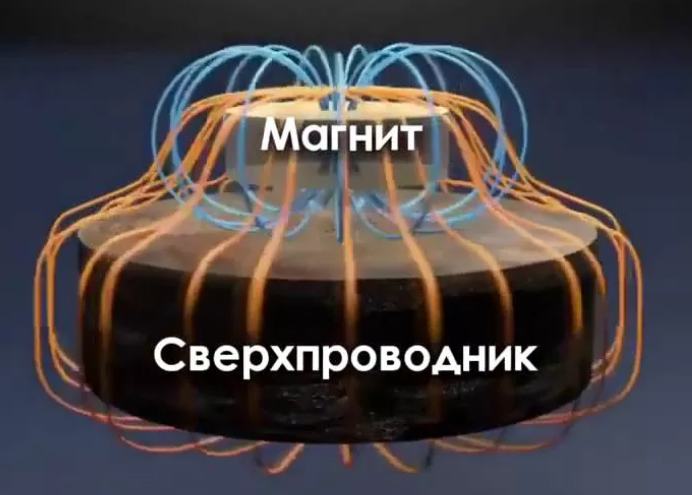 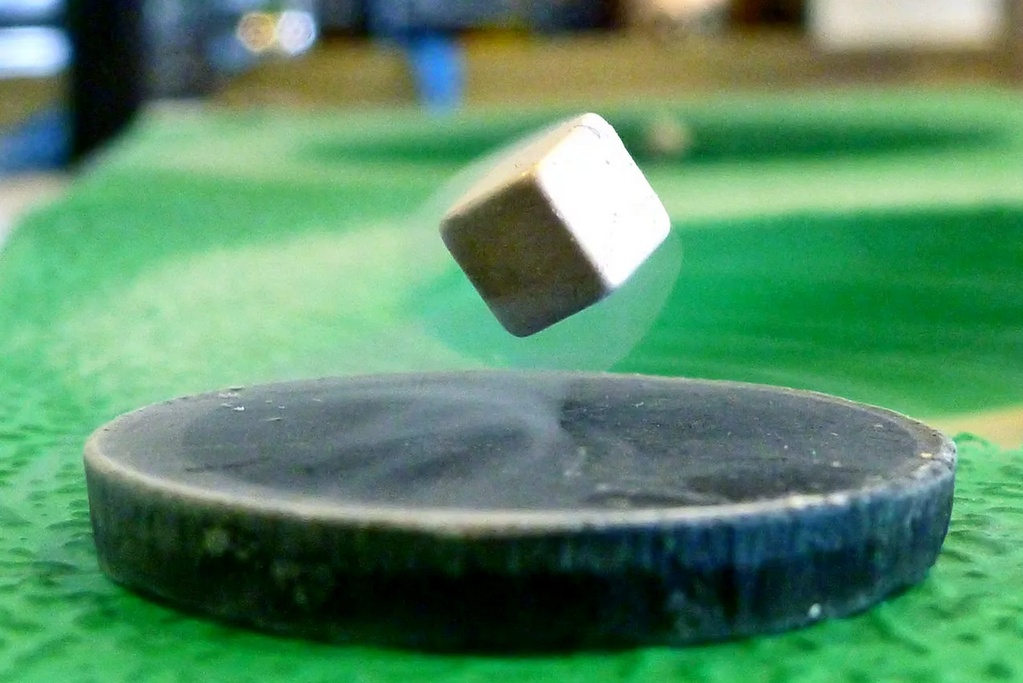 **) § 11. Электрическое поле в веществе

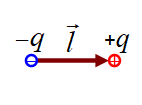 а) Без поля:
11.1. Электрический диполь
б) В поле :
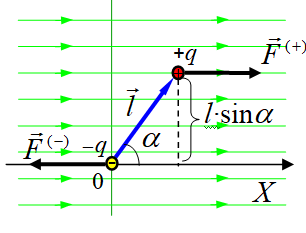 !
Ориентируется по полю !
Собственное поле диполей:
Эксперимент:
ϰ – диэлектрическая восприимчивость среды
“Поляризация среды”

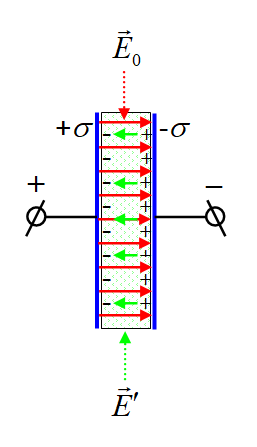 В веществе:
!
См. рис.:
поэтому:
и при этом:
  диэлектрическая проницаемость среды
*) Таблица. Диэлектрическая проницаемость веществ
8